DEPARTAMENTO DE CIENCIAS ECONÓMICAS, ADMINISTRATIVAS Y DEL COMERCIO
TRABAJO DE TITULACIÓN, PREVIO A LA OBTENCIÓN DEL TÍTULO DE LICENCIADA EN FINANZAS, CONTADORA PÚBLICA - AUDITORA
EL IMPACTO FINANCIERO POR LA CARGA TRIBUTARIA DE LOS PRINCIPALES IMPUESTOS EN EL SECTOR FLORÍCOLA EXPORTADOR PARA EL PERIODO 2019 – 2021
AUTORA: TULCANAZO MINCHALA, YURAC ESTEFANIA

DIRECTOR: CAMPAÑA MOYA, CAMILO CPA., Msc.

SANGOLQUI, FEBRERO 2023
Contenido
Contenido
PROBLEMA
Cap. I
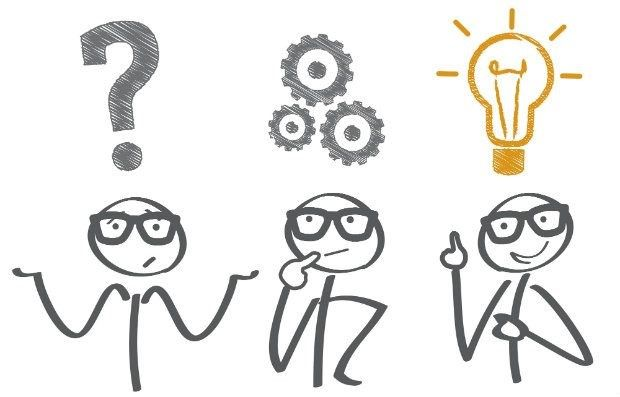 INTRODUCCIÓN
Barreras
Contribución Única y Temporal
Recaudación del SRI
1. FORMULACIÓN DEL PROBLEMA
Contenido
Cap. I
Árbol de problemas
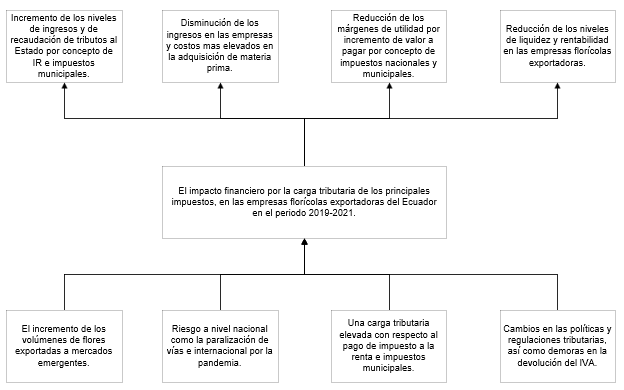 2. JUSTIFICACIÓN
Contenido
Cap. I
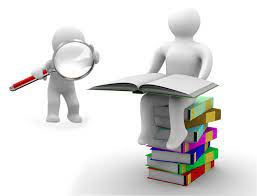 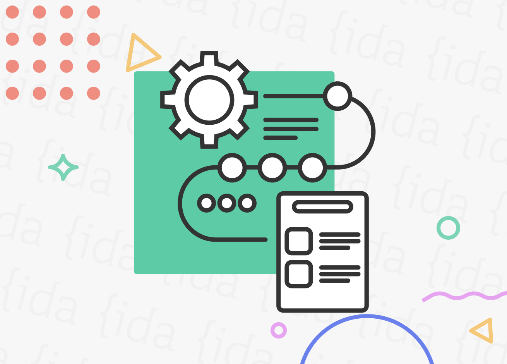 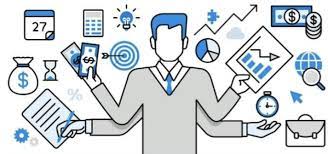 Cap. I
3. OBJETIVOS
Contenido
Objetivo General
Determinar el impacto financiero por la carga tributaria de los principales impuestos en el sector florícola exportador para el periodo 2019 – 2021.
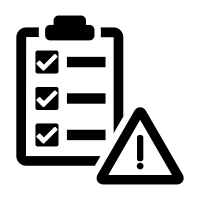 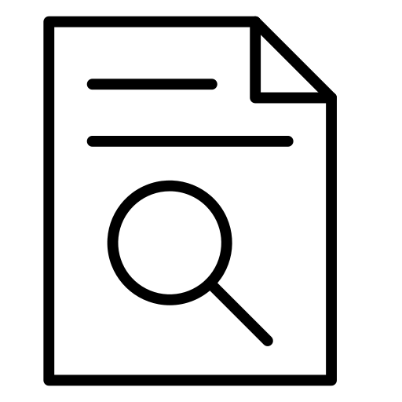 4. HIPÓTESIS
Cap. I
Contenido
4. DETERMINACIÓN DE VARIABLES
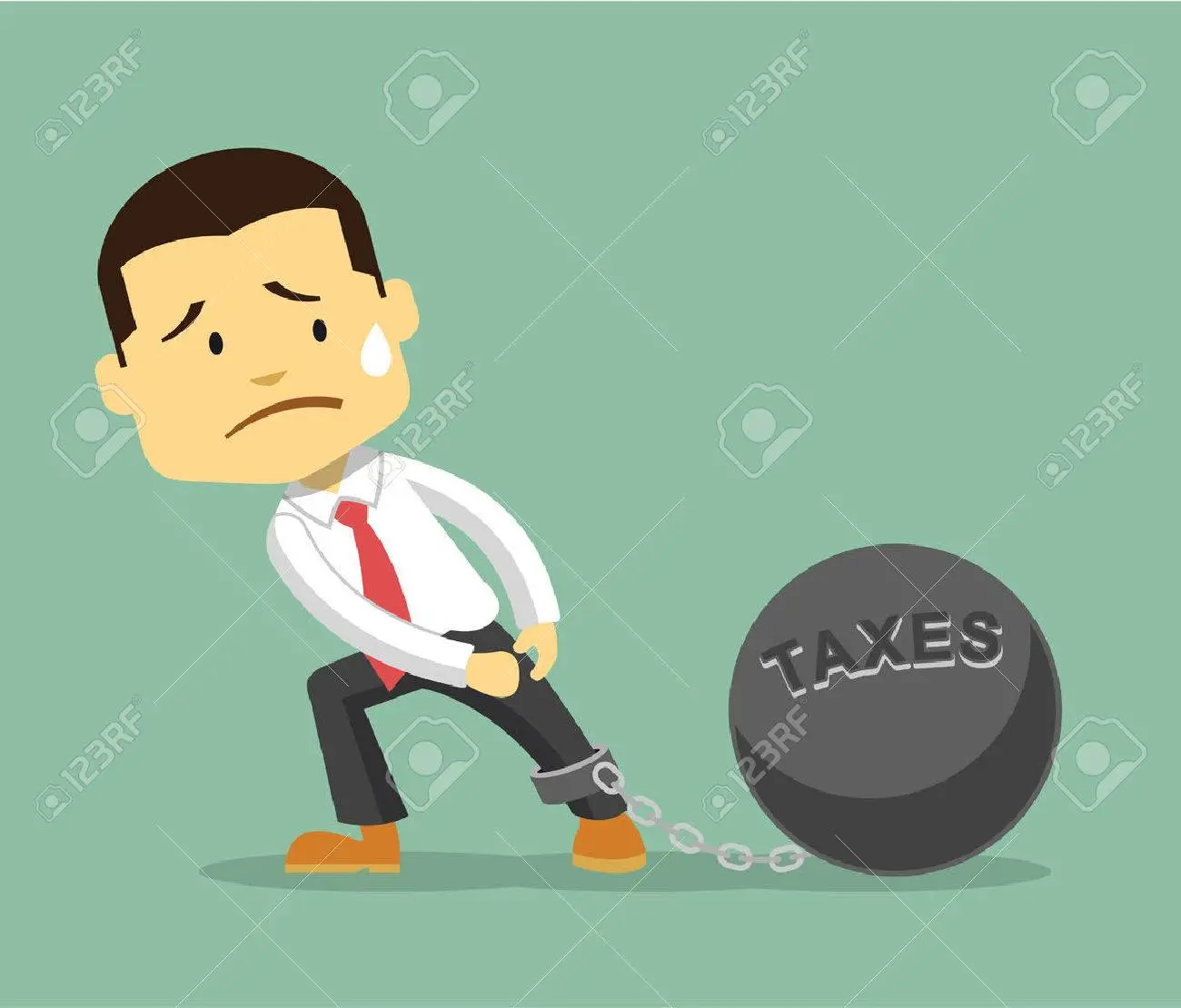 Independiente
Dependiente
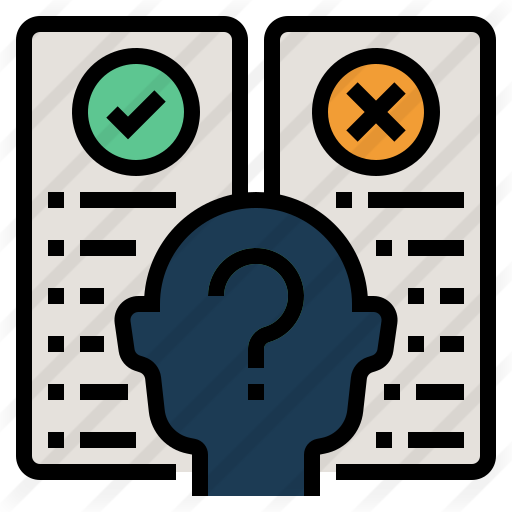 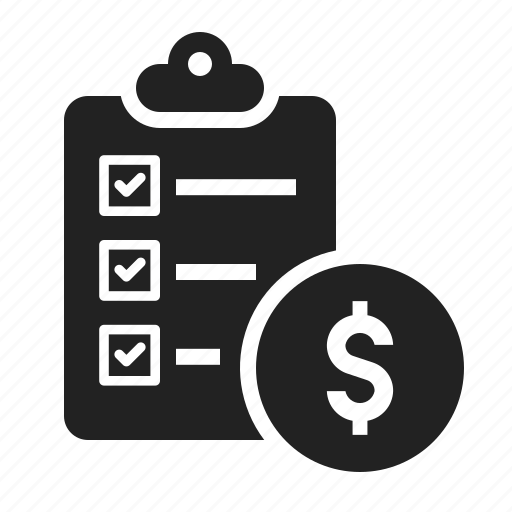 5. MARCO TEÓRICO
Contenido
Cap. II
Teoría neoclásica de impuestos
Teoría financiera
El objetivo principal de las finanzas se centraba en el registro de las operaciones monetarias.
Teoría neoclásica:“la anglosajona con Marshall y Pigou y la escandinava-italiana con Wicksell, Lindhal y Pareto.”
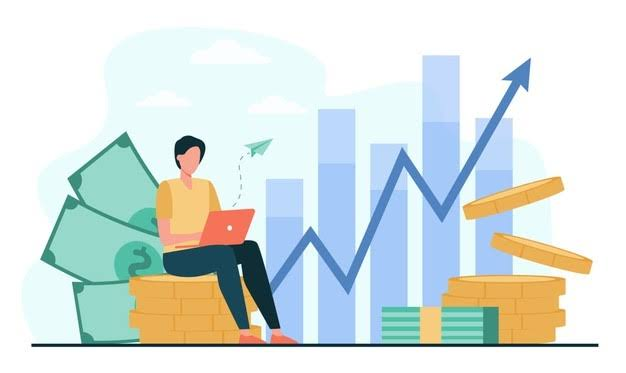 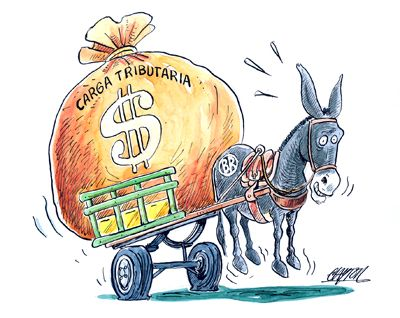 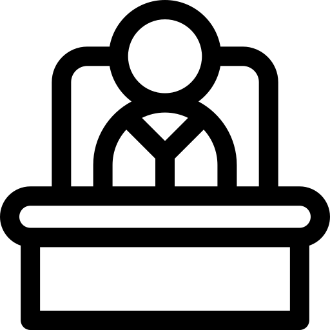 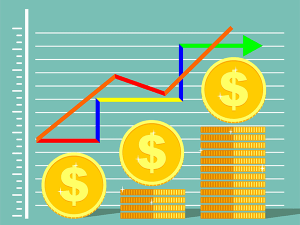 5. MARCO REFERENCIAL
Contenido
Cap. II
AUTORES
OBJETIVO
RESULTADOS
Las exportaciones de flores representaron en el año 2008 el 14% dentro de las exportaciones no tradicionales ecuatorianas. Según Corpei (2009), las exportaciones de flores aumentaron de US$354 millones en 2004 a US$565 millones en 2008, un aumento del 59,36% con una tasa de crecimiento anual promedio de casi el 11%.
Analizar el desempeño del sector florícola en el periodo 2010 - 2015 tomando en cuenta los cambios que han existido en el sector tributario y económico en el Ecuador.
Armanza Jurado Diana, (2015)
Las medidas gubernamentales del periodo 2010-2015 tuvieron un impacto desfavorable, esto afectó el desempeño financiero de la industria de las flores en períodos anteriores. Debido a la relación entre las actividades industriales y el escenario externo bajo su control.
Analizar las distintas medidas desfavorables para las empresas del sector florícola exportador adoptadas por el gobierno en el periodo 2010 – 2015.
Castañeda Vásquez Omar, (2017)
Las Florícolas del cantón Pedro Moncayo, generaron una afectación contable, primero por la generación (aumento) de un Gasto No Deducible (por dicha contribución), segundo, genera un aumento en la base imponible para el cálculo del impuesto a la renta, en tercer lugar, el aumento de los pasivos a corto y largo plazo en las cuentas de 2021 y 2022 de las empresas que han constituido provisiones aparte del margen de contribución es de la renta gravable en 2018, ya que las ventas fluctúan de un año a otro.
Se realizó para efectuar un análisis de la Contribución Única y Temporal en el sector florícola del Cantón Pedro Moncayo para el año 2020.
Nasimba Guanoliquin Yadira, (2021)
5. MARCO CONCEPTUAL
Contenido
Cap. II
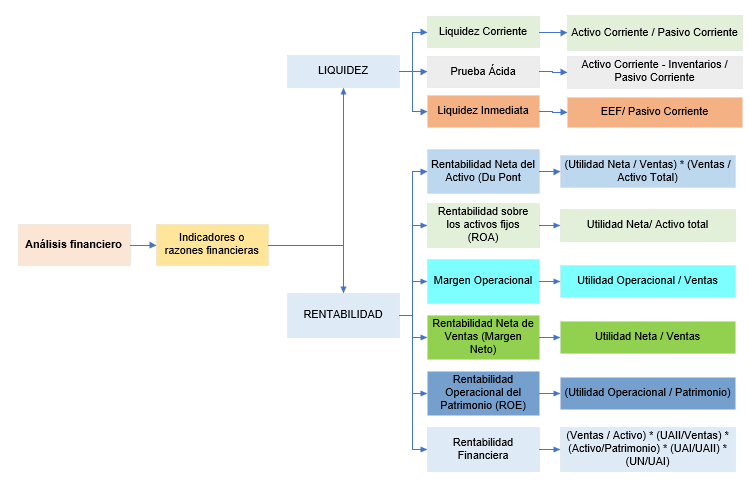 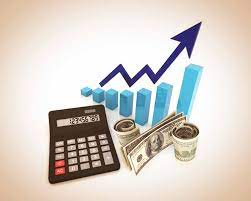 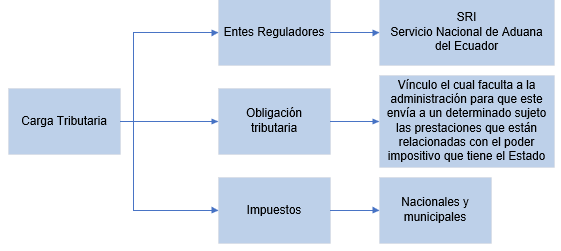 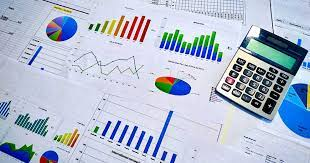 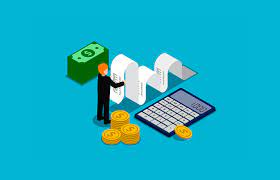 Contenido
6. MARCO METODOLÓGICO
Cap. III
No se manipula
Recolección de datos #
Información ya existente
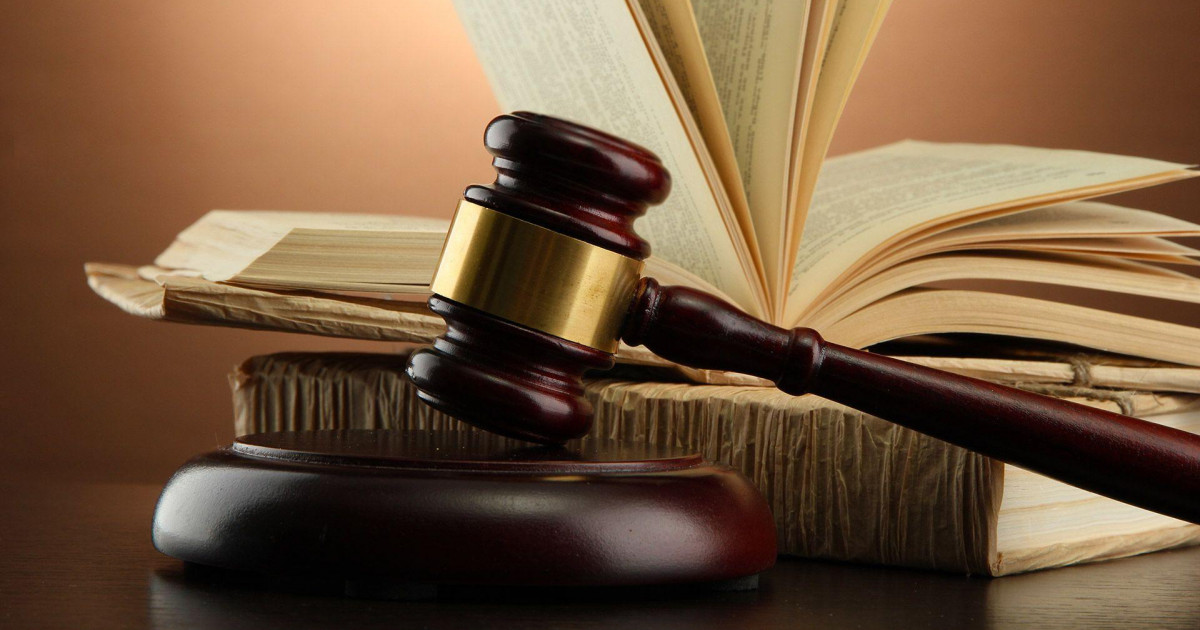 Metodología de la Investigación
Recopilar datos
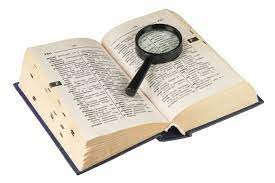 Problemas bien identificados
Relación variables
Conjunto de métodos y técnicas
7. ANÁLISIS DOCUMENTAL
Contenido
Cap. III
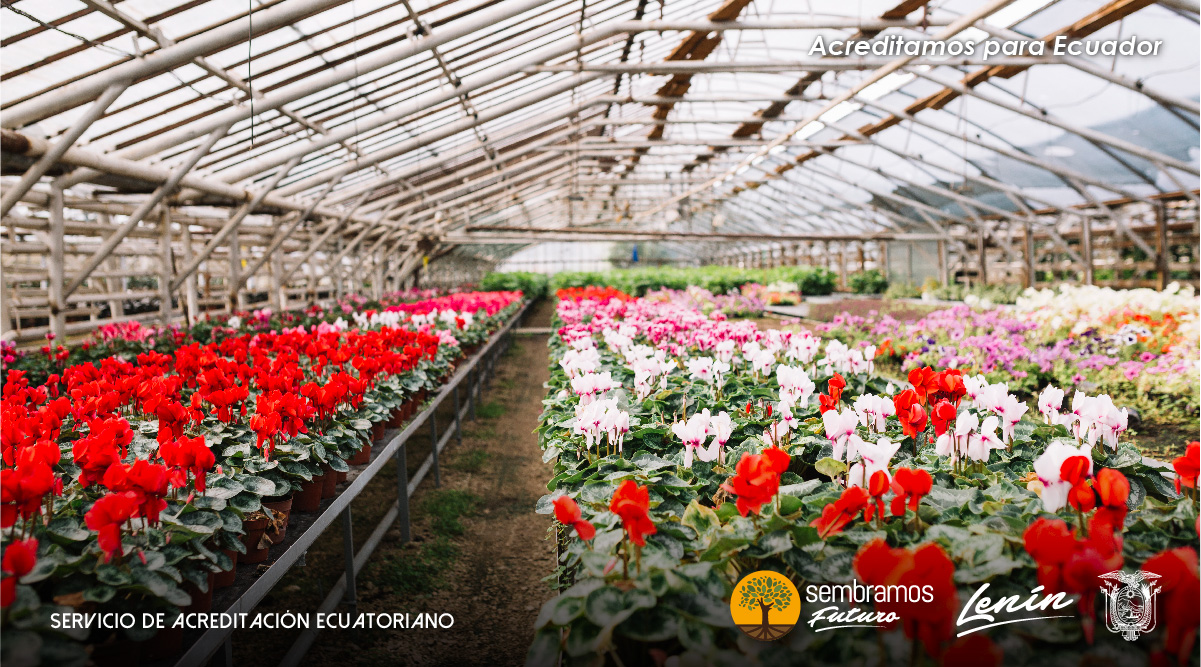 Muestra
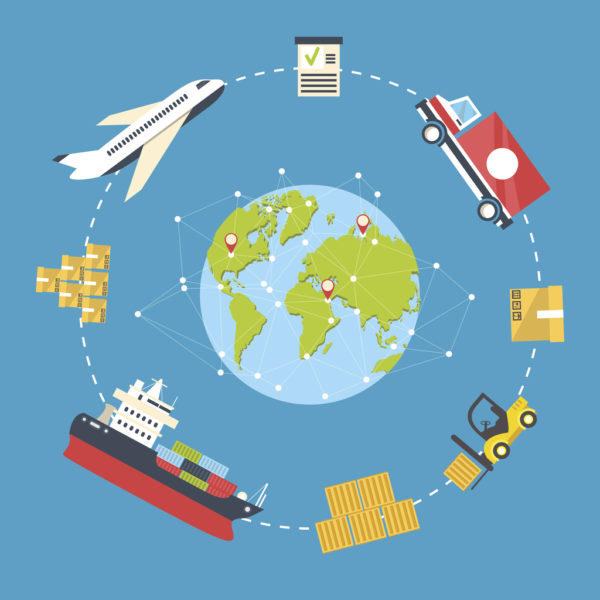 Población
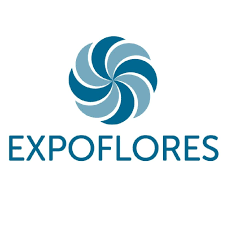 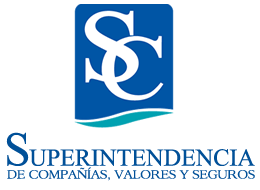 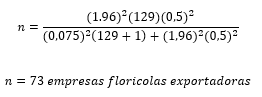 Técnicas e instrumentos de recopilación de datos
Contenido
Cap. III
Conocimiento empírico
Control o verificación de la información recolectada
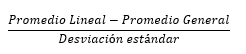 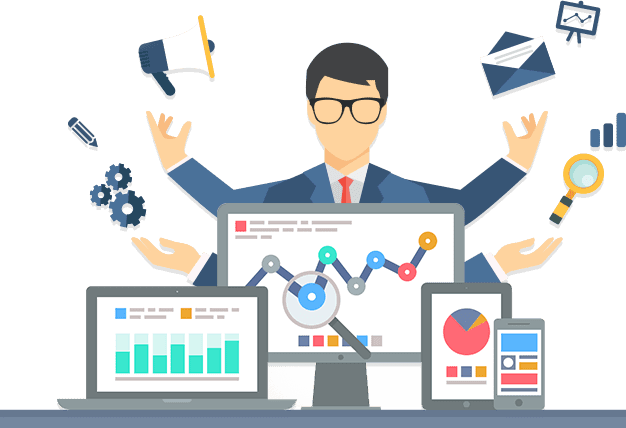 Prueba de KMO y Bartlett.
Contenido
8. RESULTADOS
Cap. IV
Resultados descriptivos
Análisis de la liquidez corriente
P.G. 1.25%
<57.53%
P.G. 1.56%
<76.71%
2019
2020
P.G. 1.79%
>13
2021
Contenido
Contenido
8. RESULTADOS
Cap. IV
Resultados descriptivos
Análisis de la rentabilidad sobre activos fijos - ROA
P.G. 0.18%
<78%
P.G. 0.74%
<100%
2019
2020
P.G. 0.03%
<6%
2021
[Speaker Notes: Un estudio univariado es la forma más sencilla de analizar datos.
Realizamos un estudio univariado cuando empleamos la estadística descriptiva para mostrar el comportamiento de la variable.
La estadística descriptiva es una disciplina que se encarga de recoger, almacenar, ordenar, realizar tablas o gráficos y calcular parámetros básico
La línea divisoria entre un estudio univariado y uno bivariado radica en que éste último busca estrictamente analizar dos variables en conjunto, que bien podríamos denotar como “X” y “Y” buscando probar relaciones simples de causalidad o asociación.]
Contenido
8. RESULTADOS
Cap. IV
Resultados descriptivos
Análisis de la rentabilidad sobre el patrimonio - ROE
P.G. 2.16%
<97%
P.G. 0.52%
<43.84%
2019
2020
2021
P.G. 5.06%
<98%
Contenido
8. RESULTADOS
Cap. IV
Resultados descriptivos
Análisis del Margen Neto
P.G. 0.17%
<96%
P.G. 0.83%
34 X
2020
2019
P.G. 3.46%
13 X
2021
Contenido
8. RESULTADOS
Cap. IV
Resultados descriptivos
Análisis de los impuestos
Impuesto del 1.5 por mil a los activos
Impuesto a la Renta diferido
Impuesto a la Renta corriente
Impuesto a la Patente
Contenido
8. RESULTADOS
Cap. IV
Análisis inferencial
Las comunalidades de extracción representan la estimación de varianzas que existe en cada variable analizada por los componentes. 
ROA menor
< 0.5
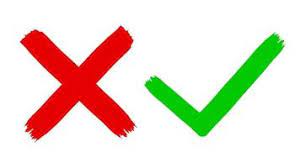 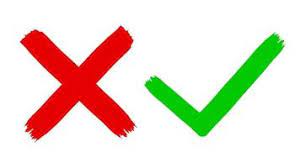 < 0.05
Varianza total explicada
El 75% de la variabilidad de las 13 variables principales indican que se puede reducir considerablemente la complejidad del conjunto de datos originales, teniendo tan solo el 25% de perdida de información.
La varianza o variancia de una variable aleatoria es una medida de dispersión definida como la esperanza del cuadrado de la desviación de dicha variable respecto a su media.
Contenido
Cap. IV
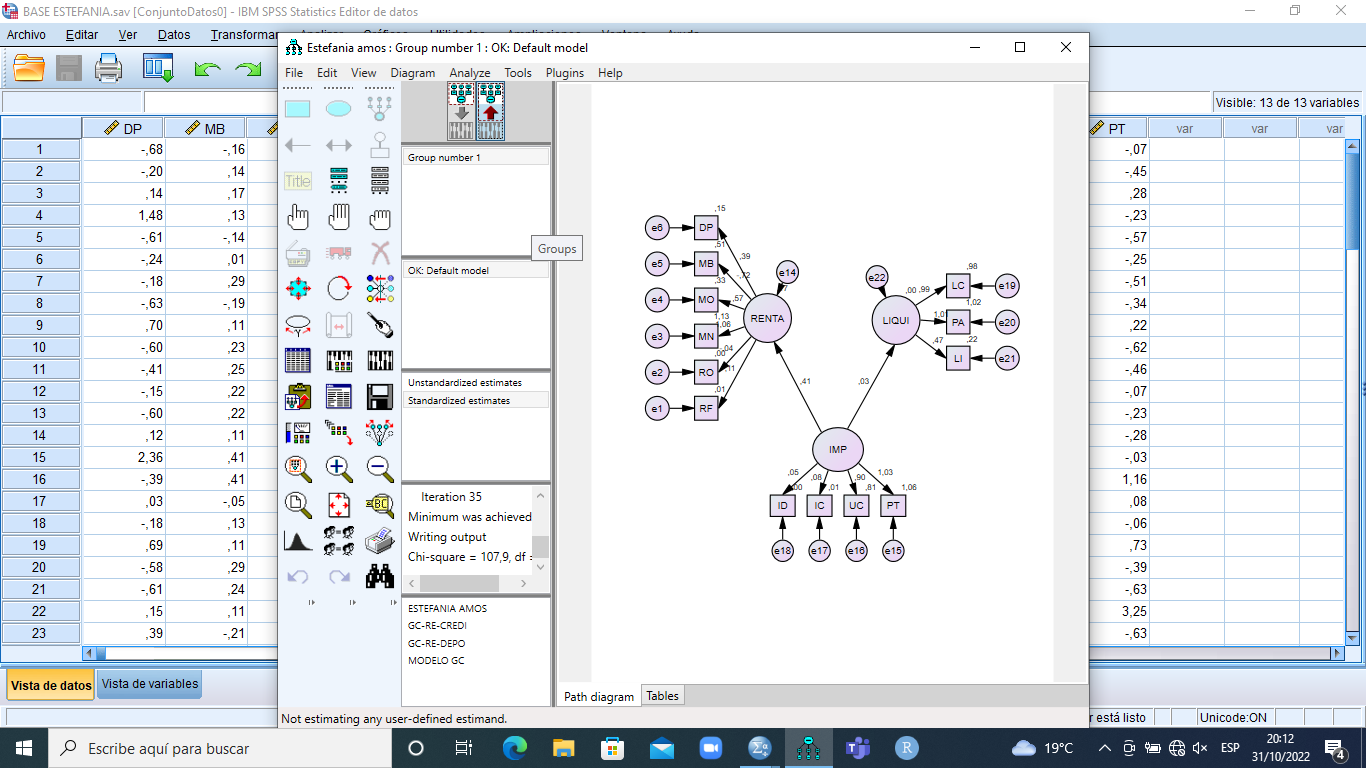 Análisis inferencial
Errores de medición
Correlaciones
Variables latentes
Variables observadas
9. PROPUESTA
Contenido
Cap. V
Introducción
Justificación
Propuesta
Contenido
Cap. V
Desarrollo de la propuesta
Principios:
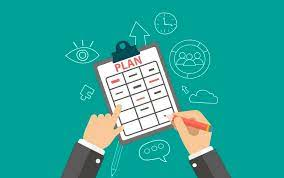 Propuesta
Contenido
Cap. V
Etapas de la Planificación Tributaria
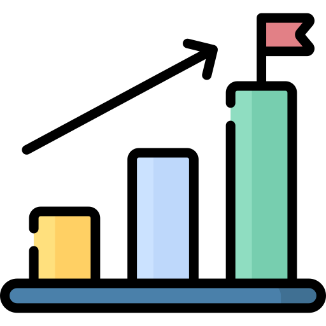 Beneficios de la propuesta
11. CONCLUSIONES Y RECOMENDACIONES
Contenido
CONCLUSIONES
RECOMENDACIONES
De igual, forma se debe tomar en cuenta que las empresas poseen un índice de rentabilidad sobre los activos fijos baja por lo que se recomienda revisar los activos fijos que poseen las empresas y analizar si los mismos están siendo utilizados para la producción de flores o si son activos de relleno que no ayudan a generar alguna ganancia, debido a que la rentabilidad es la más afectada al momento de pagar impuestos.
Por medio del análisis factorial confirmatorio se identificó una correlación alta en cuanto la afectación de la rentabilidad en las empresas por el pago de impuestos, teniendo como resultado el 0.41 p.p. de correlación. Sin embargo, en cuanto a la liquidez se pudo observar que la misma no presentaba una correlación significativa, siendo esta de tan solo 0.03 p.p. lo que quiere decir que la liquidez de las empresas florícolas exportadoras no se ve afectada por el pago anual de impuestos..
Finalmente, por medio de la inclusión de una estrategia financiera se evidencio que el acogerse a todos los beneficios y deducciones tributarias ayuda a la disminución del valor a pagar por impuestos. Sin embargo, las empresas no toman en cuenta todos los tipos de deducciones que se pueden considerar sin llegar a caer en la elusión o evasión de impuestos, siendo eso un acto contra la ley penado con cárcel.
En base al análisis efectuado, se recomienda a las empresas tomar en cuenta la estrategia financiera planteada y elaborar una planificación tributaria para así disminuir el valor a pagar de sus impuestos. Además de, acogerse a los beneficios y deducciones tributarias establecidas en la ley, sin llegar a la elusión o evasión fiscal.
¡Gracias!